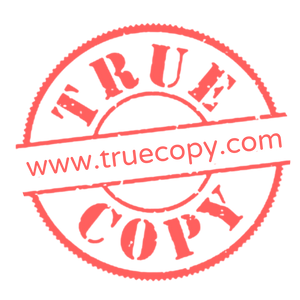 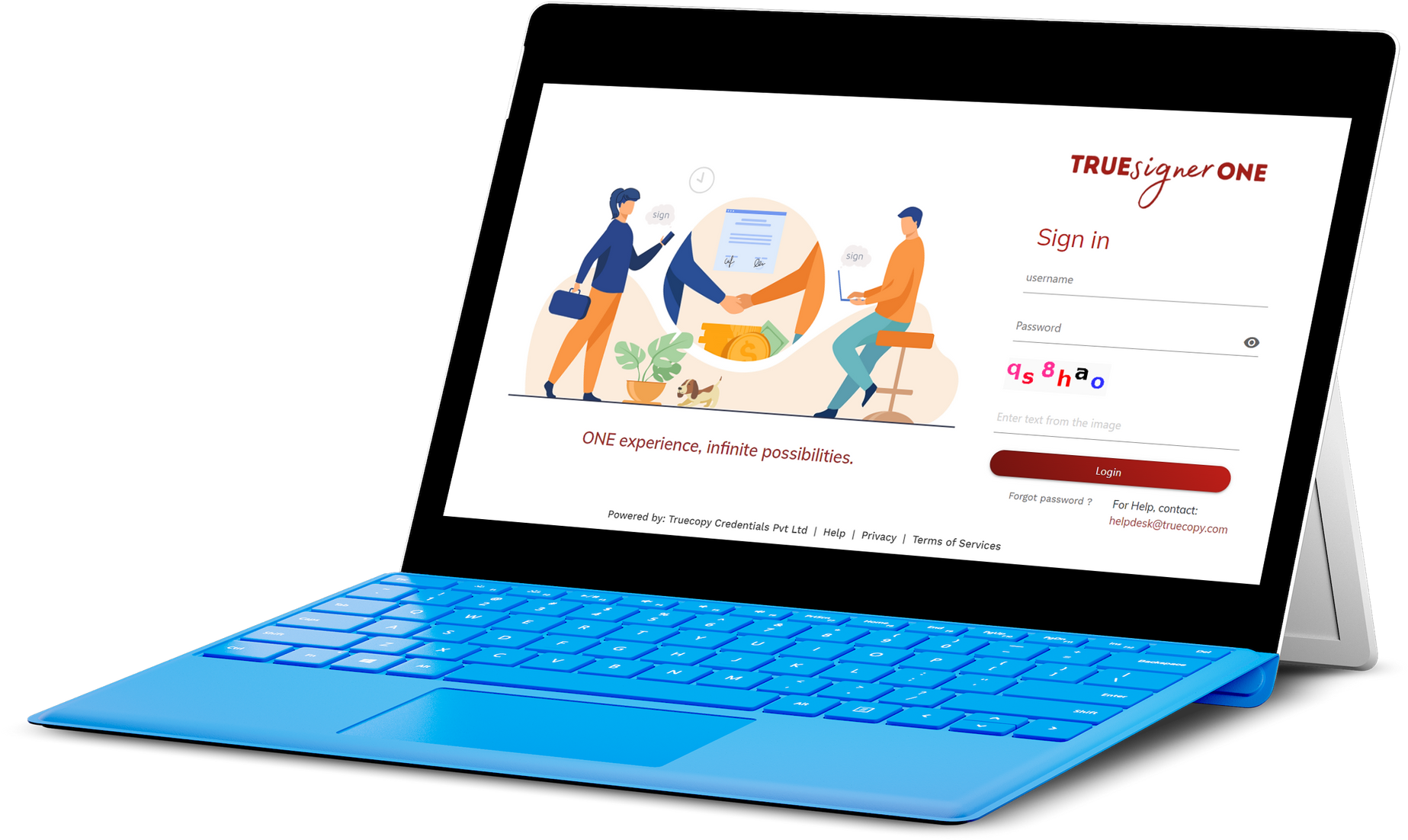 TRUECOPY CREDENTIALS
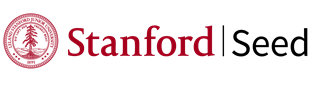 Mentored Company
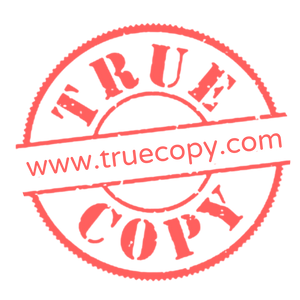 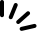 WHO WE ARE
Based in Pune, serving clients pan India.

Digital Signature solutions as a means to secure documents, automate signatures, streamline business operations.

1600+ companies trust Truecopy with their signing requirements.

Billion+ signatures done.

Eliminate paper; Save trees; Protect the environment.
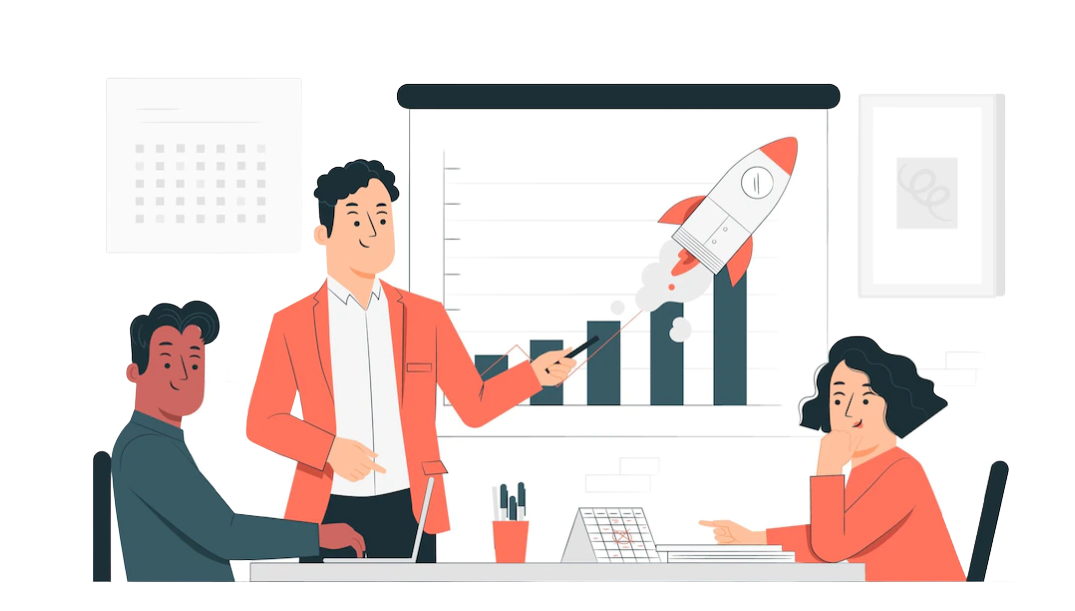 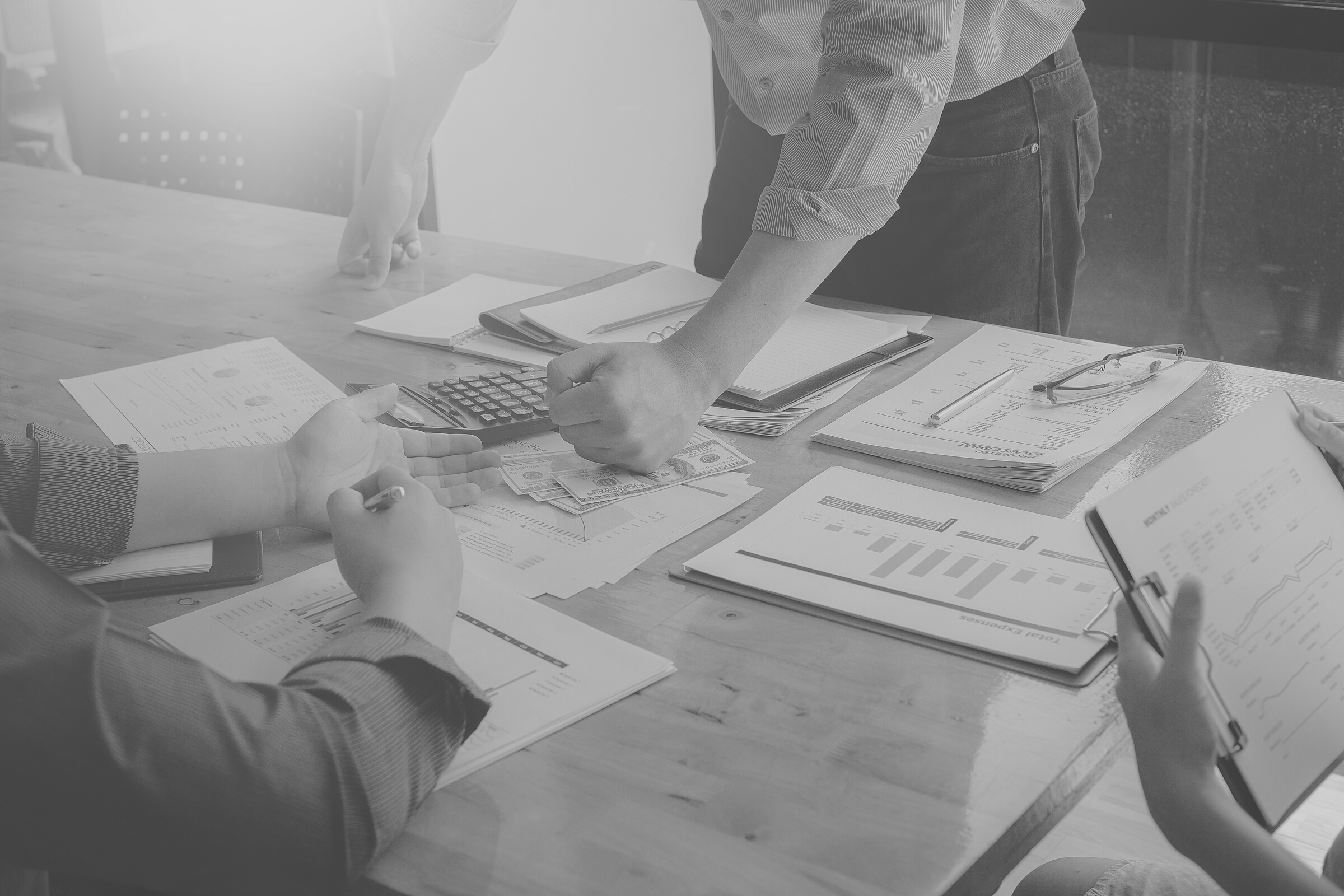 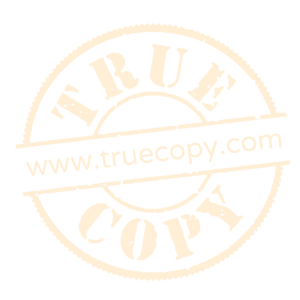 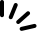 OUR MISSION
TO BUILD A DIGITAL SIGNATURE PLATFORM OF CHOICE FOR ORGANIZATIONS TO ISSUE AND EXCHANGE AUTHENTICATED DOCUMENTS IN A SECURE WAY GLOBALLY.
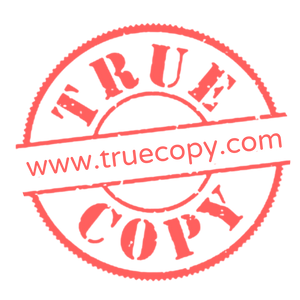 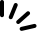 Verticals Served
Government
Manufacturing/OEM
Finserv
FMCG
Education
Infotech
Automotive
Chemicals
Construction
FMCD
Logistics/Packaging
Natural Resources
Textiles
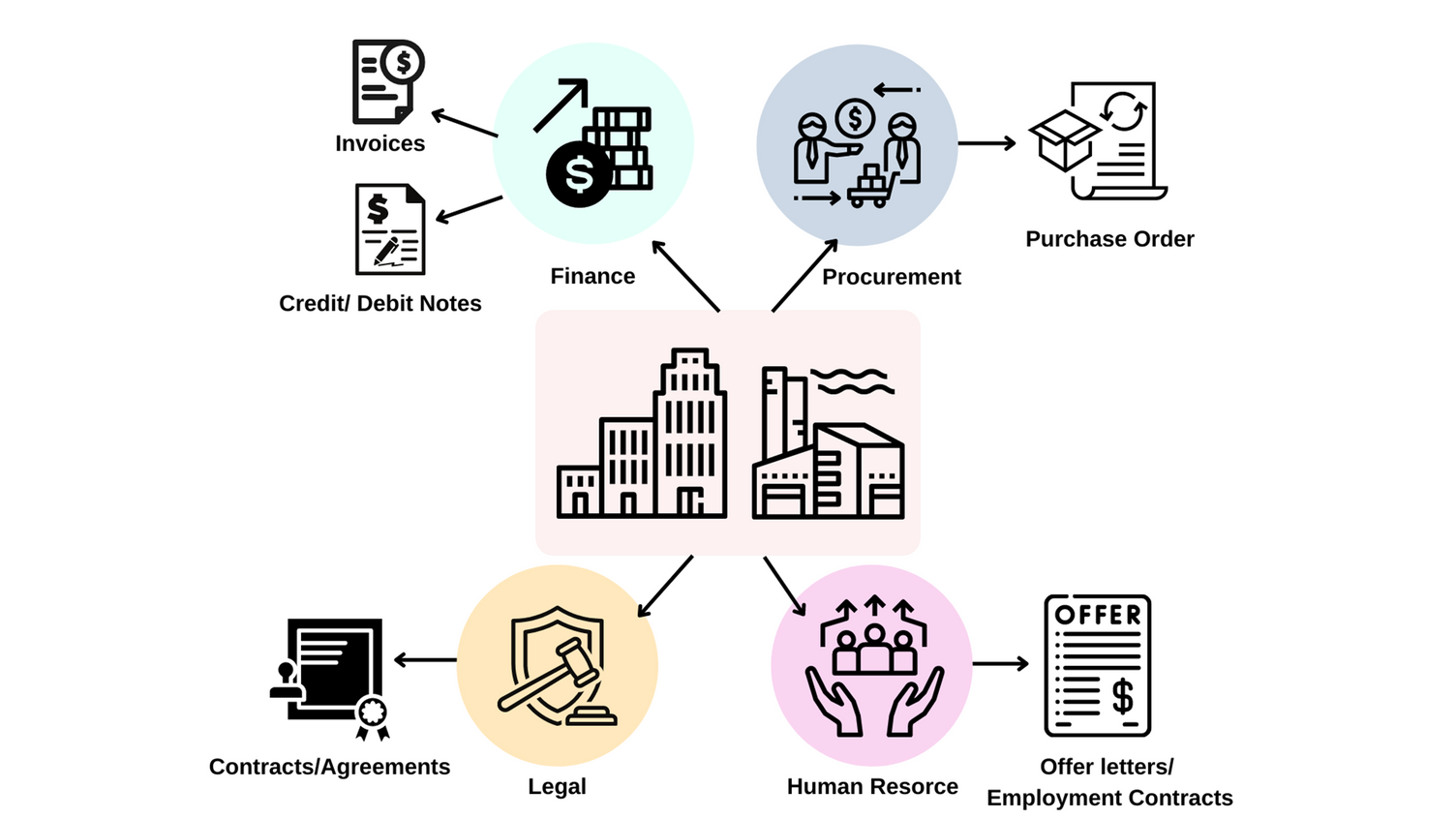 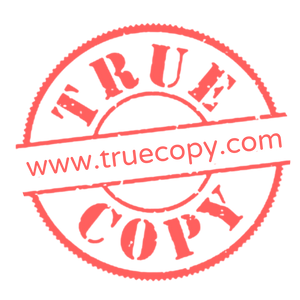 TRUESigner ONE for
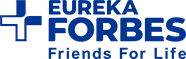 5 Lac
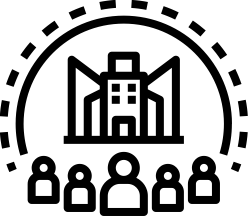 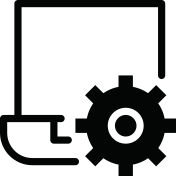 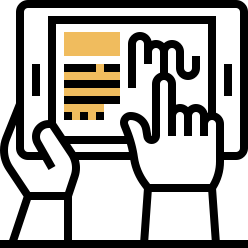 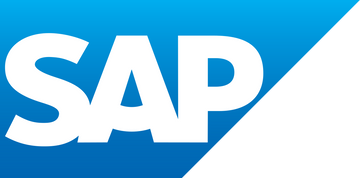 5,00,000 documents signatures from SAP per month
TRUESigner Enterprise
TRUESigner ONE
Seamless integration with SAP
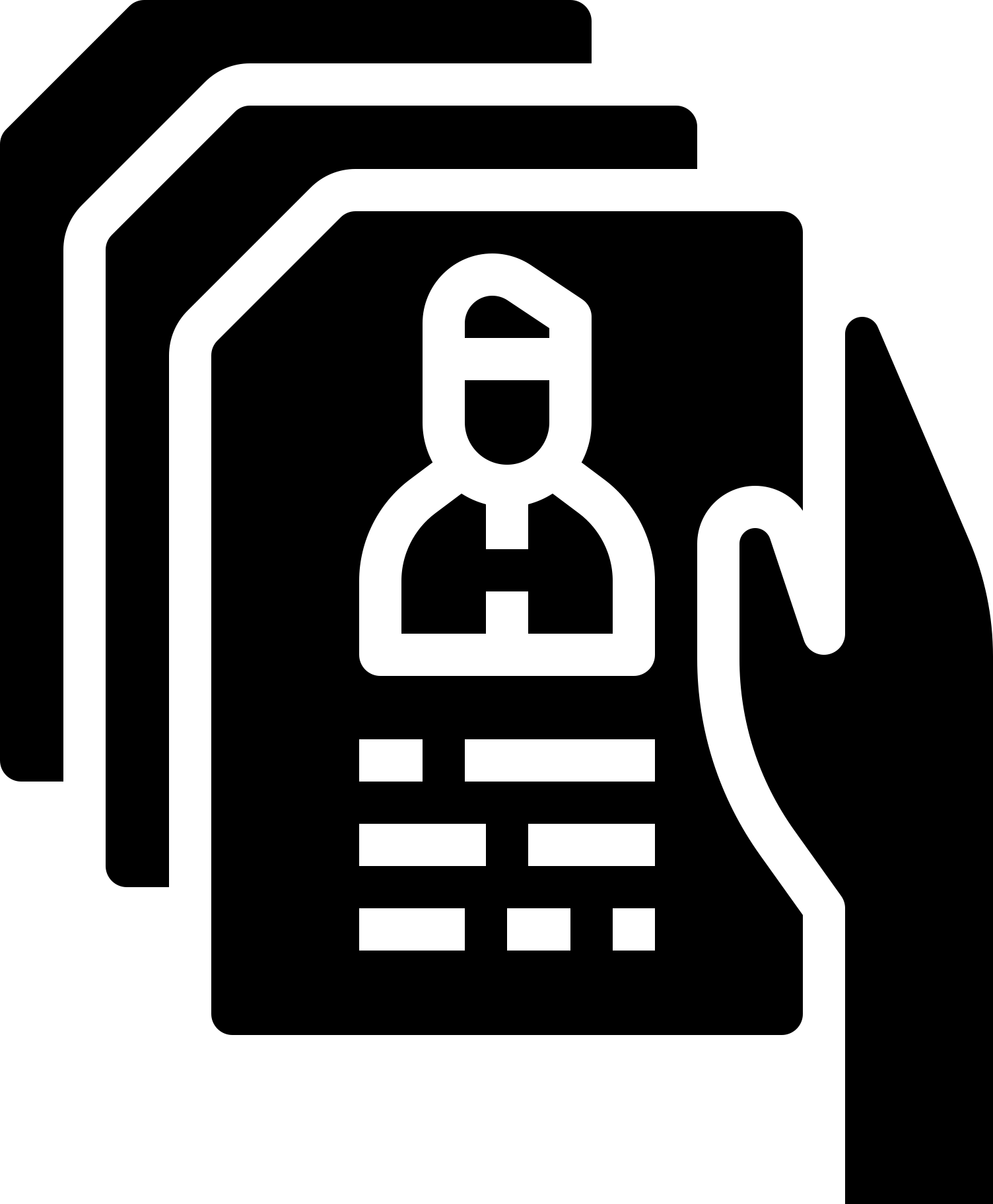 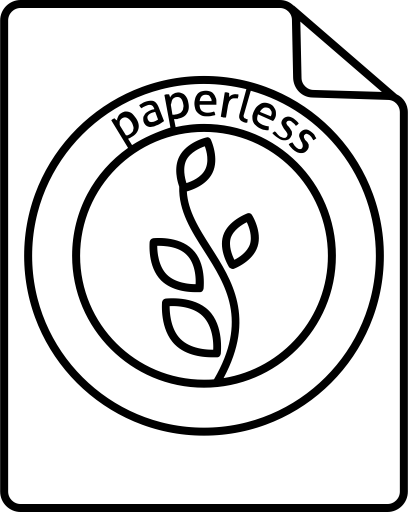 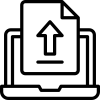 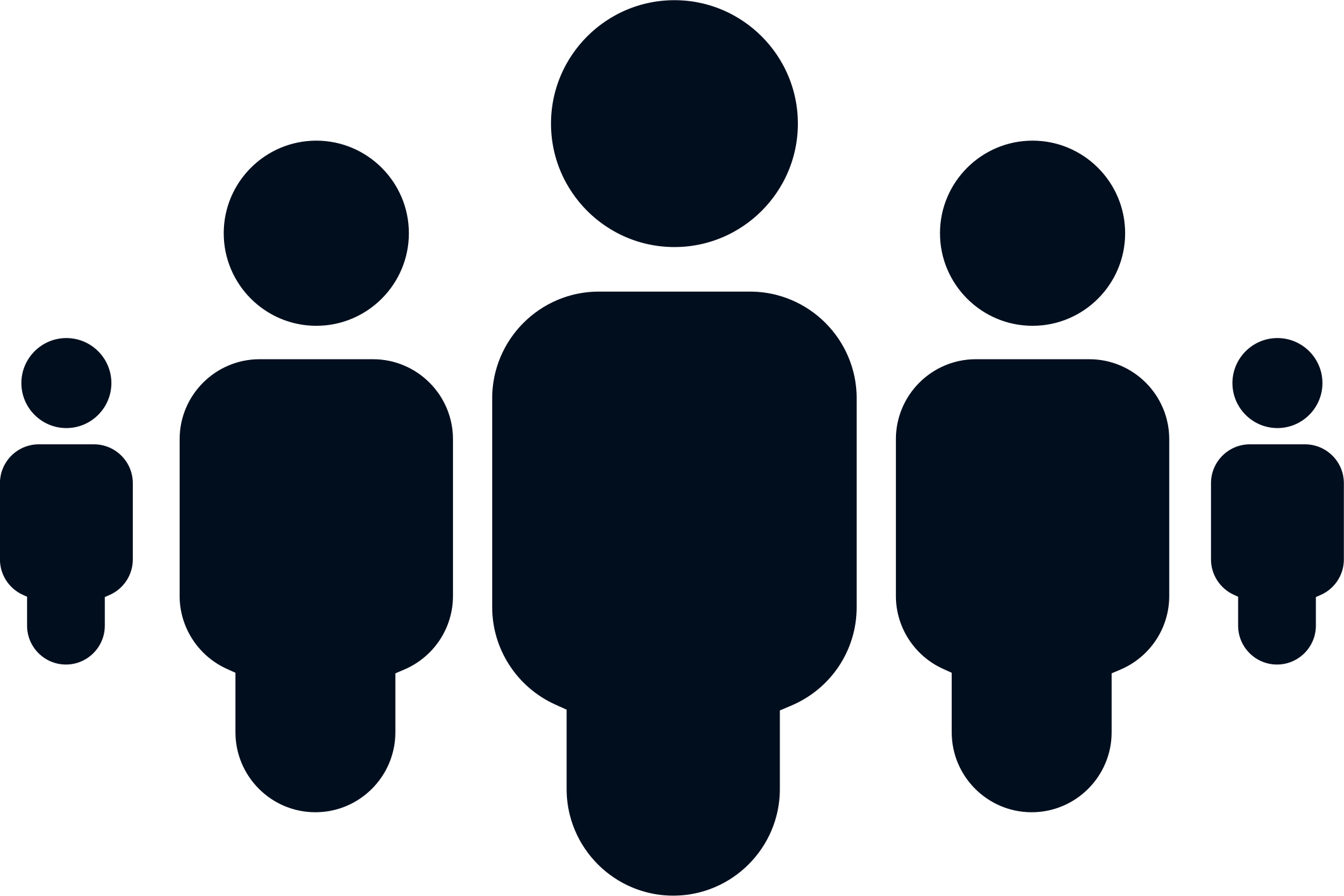 Unlimited users
Bulk upload of documents
Digital signing of all 
HR Documents
Paperless organization
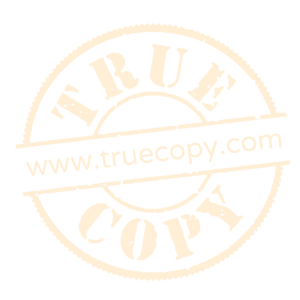 FIRESIDE CHAT WITH 
MR. KHUSHRU MISTRY
CIO & SVP, 
EUREKA FORBES LTD
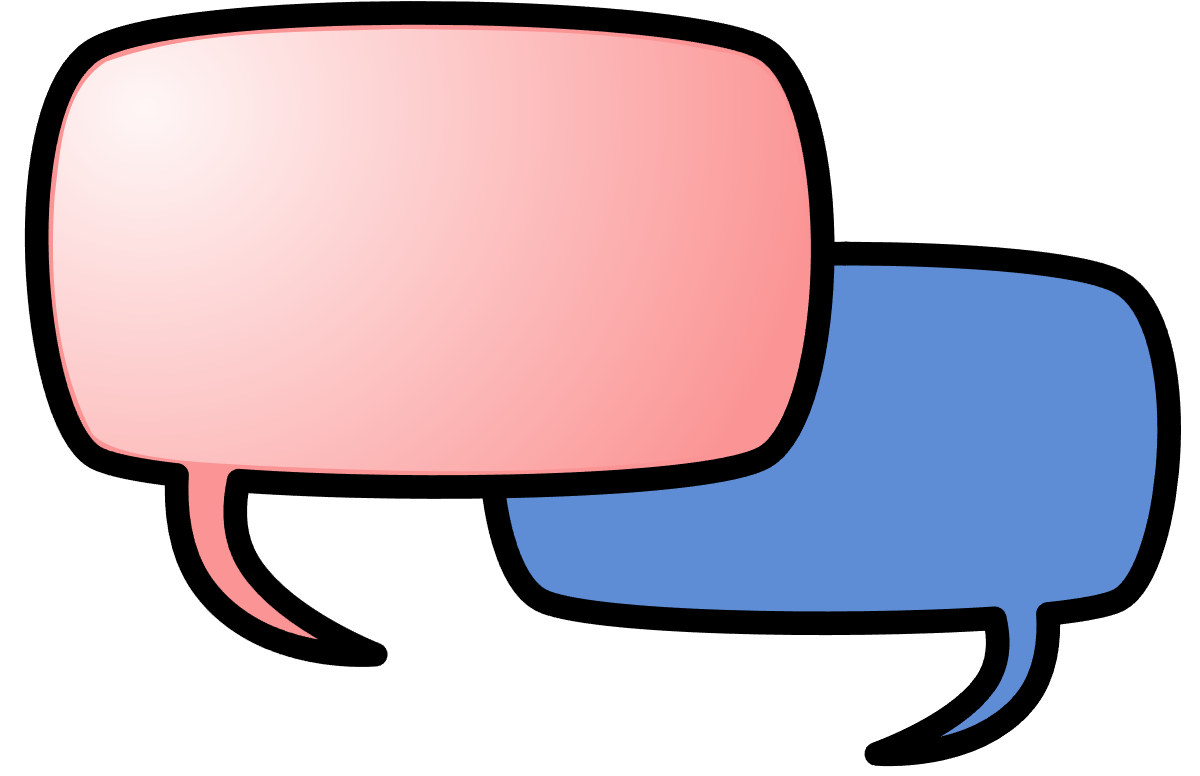 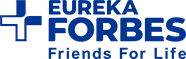